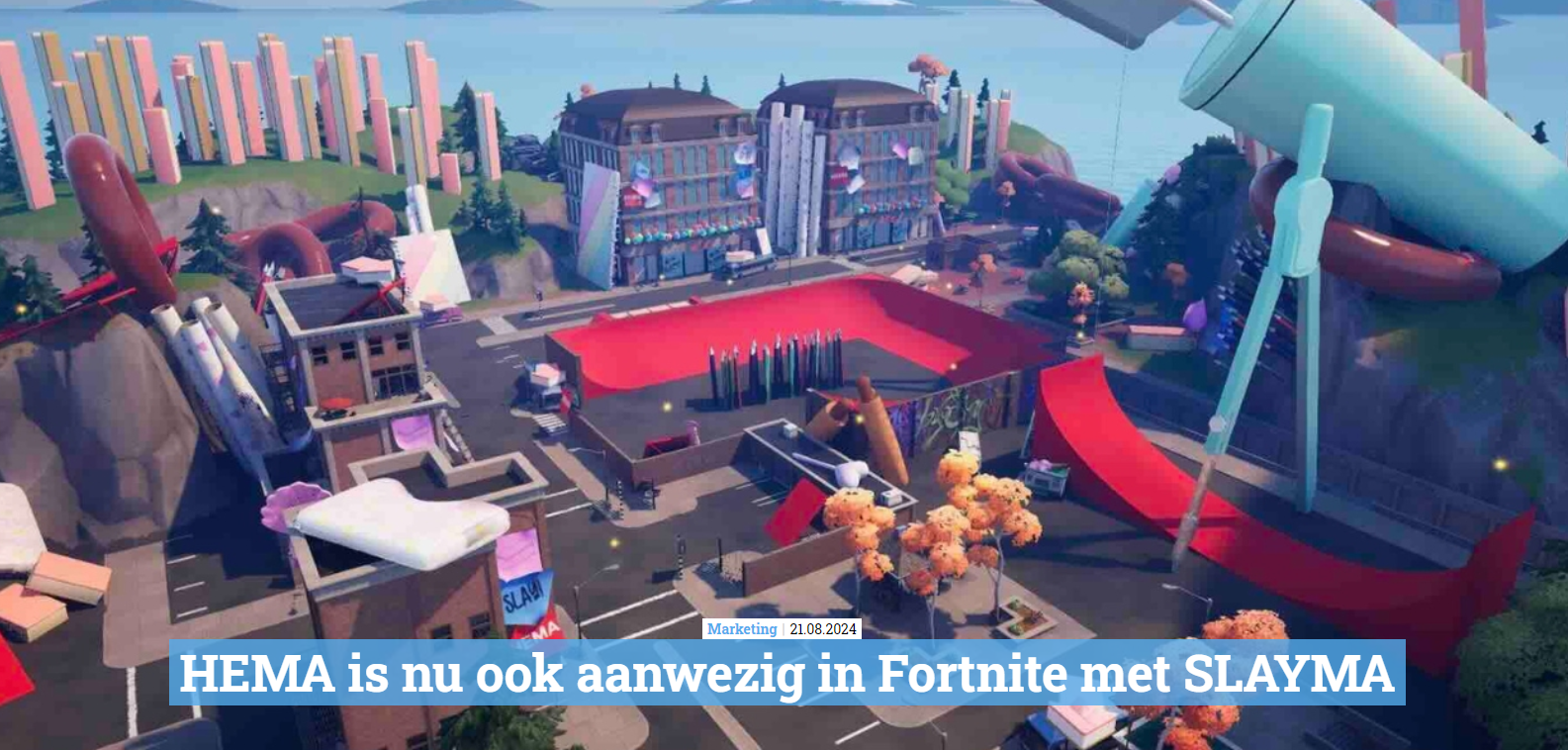 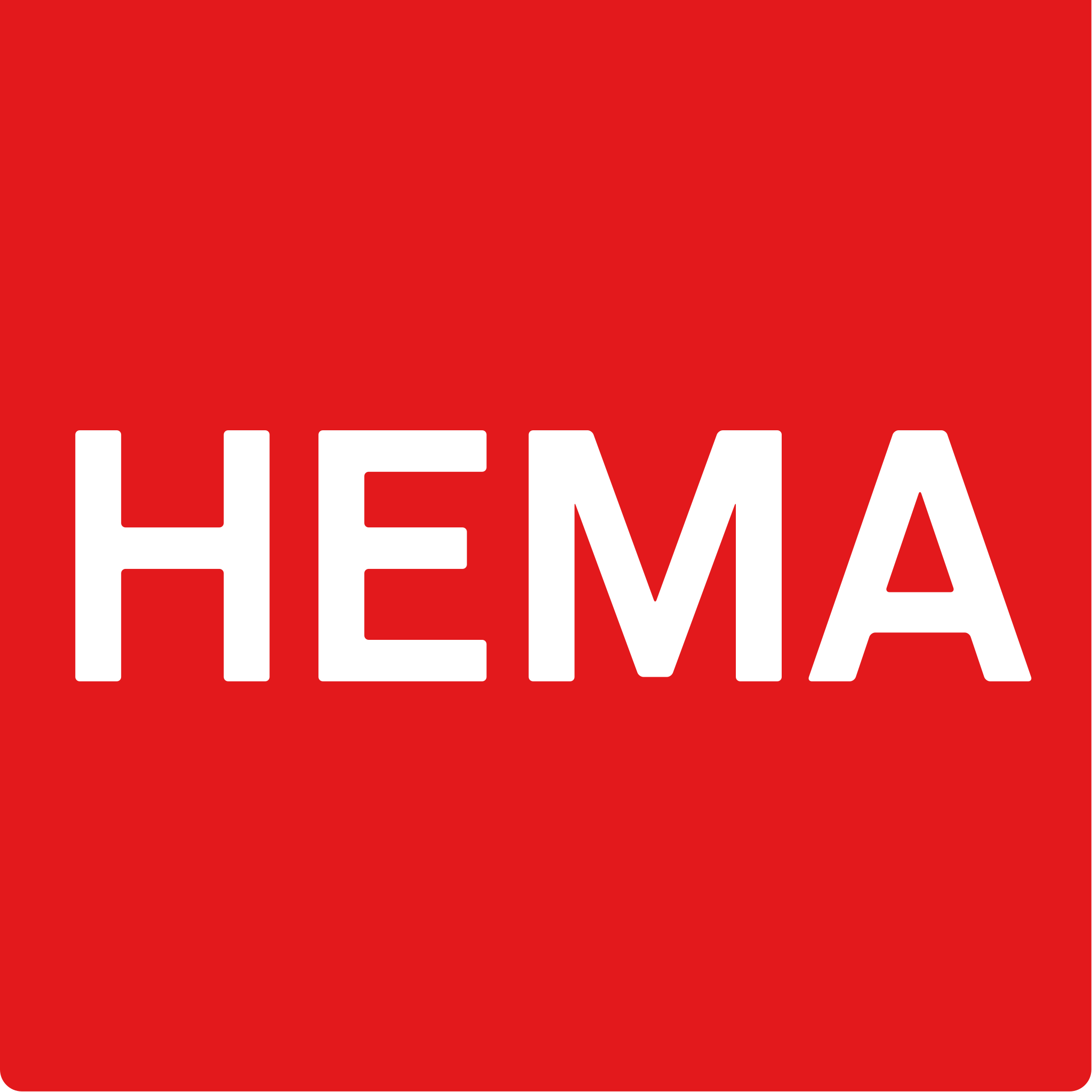 Kick-off externe analyse
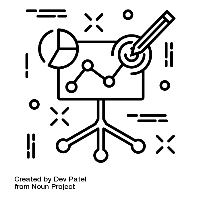 Begrippen
Externe analyse
SWOT analyse
Trends & Ontwikkelingen
Adoptiecurve
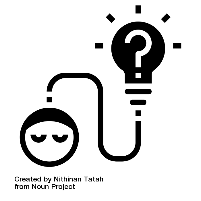 IBS Thema
 Missie en visie
 Nieuwe economie
 Ondernemen
 Sustainable Business Model Canvas
 Financieel management
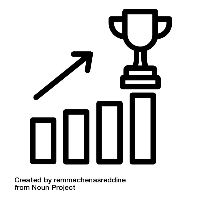 IBS Toetsing
 Kennistoets
 Ondernemersverslag
 Podcast
Route ondernemingsplan (onderdeel 1)
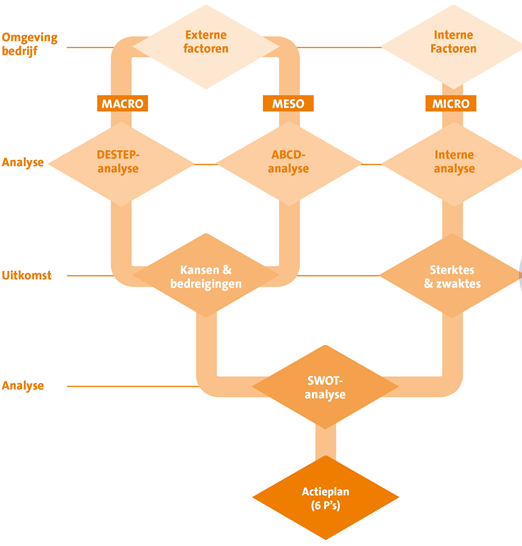 Beoordelingsformulier - Ondernemingsverslag
2425 MON TP1 Analyse
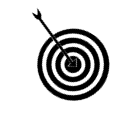 Leerdoel 
Het uitvoeren van een brede analyse van de omgeving waarin je als ondernemer actief bent op macro-, meso- en microniveau.
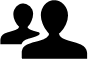 Samenwerking		 
Dit product verdeel je binnen de groep.
Lever je product in via Teams
Je wordt een groepje feedback friends geplaatst
Geef feedback op de producten van anderen en ontvang feedback
Deadline: 29 november 2024
Feedback friends bijeenkomst: 6 december 2024
Product 
Je schrijft een verslag over de analyse van je omgeving. Deze analyse voer je uit op macro-, meso- en micro-niveau: 
DESTEP analyse (macro)
ABCD analyse (meso)
Interne analyse (micro)

Je verwerkt de analyses in een SWOT analyse.
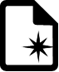 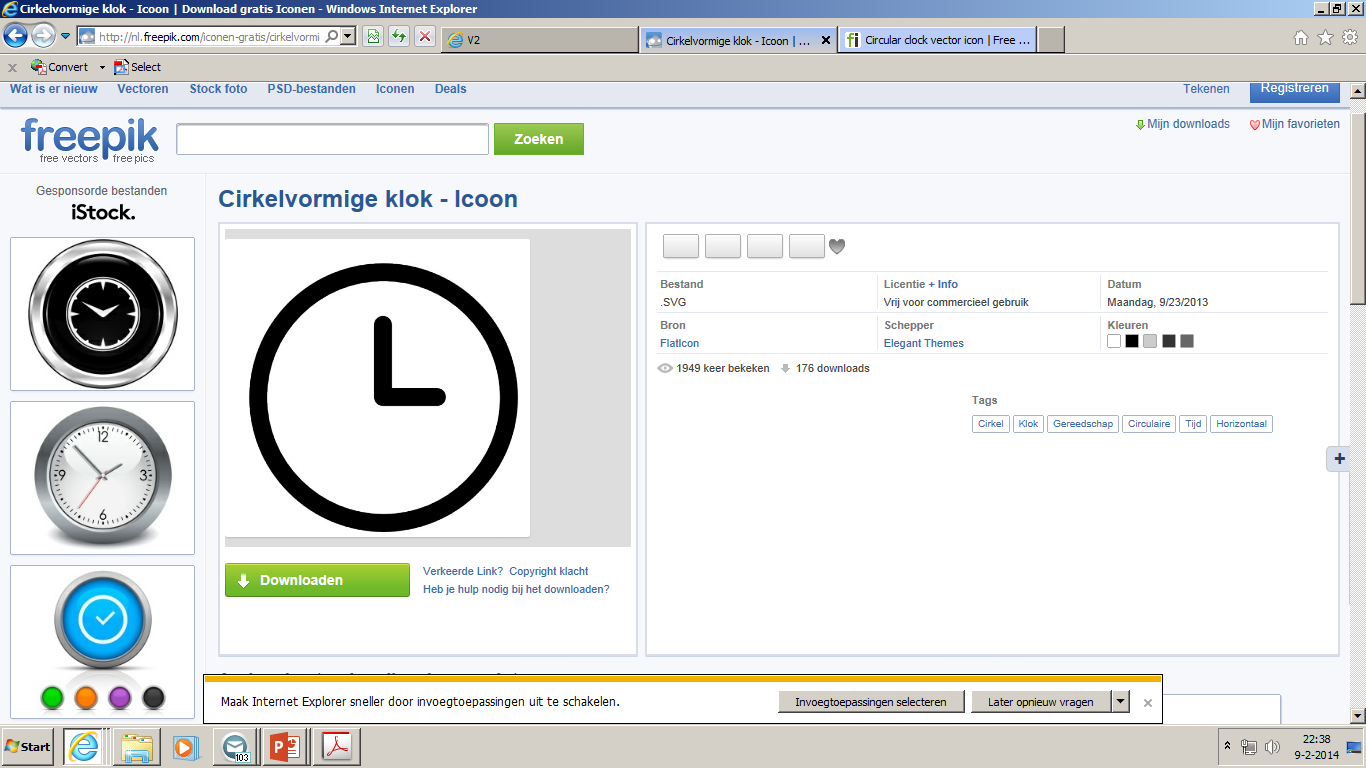 Bijeenkomsten & Tijd
Lessen over doelgroep- en marktanalyse 
Projecturen om aan het product te werken
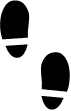 Stappen			
Je verdeelt de analyses binnen je groep. 
Verdiep je in de analyse die je gekozen hebt. 
Op basis van deskresearch voer je de gekozen analyse uit.
De resultaten uit de gekozen analyse verwerk je in de SWOT analyse. 
Vergeet niet om de bronnen te vermelden en te verwerken volgens APA bronvermelding.
Bronnen
Project Mijn Onderneming
Maatschappelijke trends & ontwikkelingen
Wikiwijs
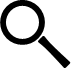 Welke inzichten haal je uit de verschillende analyses?
[Speaker Notes: Herschrijven]
DESTEP analyse
Macro-economische analyse

Demografisch
	Opbouw en samenstelling van de bevolking, samenstelling huishoudens, 	
	vergrijzing, bevolkingsgroei.
Economisch
	Globalisering, werkgelegenheid, besteedbaar inkomen, conjunctuur
Sociaal/Cultureel
	Levensstijl, individualisme, vrijetijdsbesteding
Technologisch
	Nieuwe technieken, systemen en processen
Ecologisch en ethisch
	Milieu, duurzame producten, ethische ontwikkelingen
Politiek/juridisch
	Nationale en internationale wetten m.b.t. milieu, concurrentie etc.
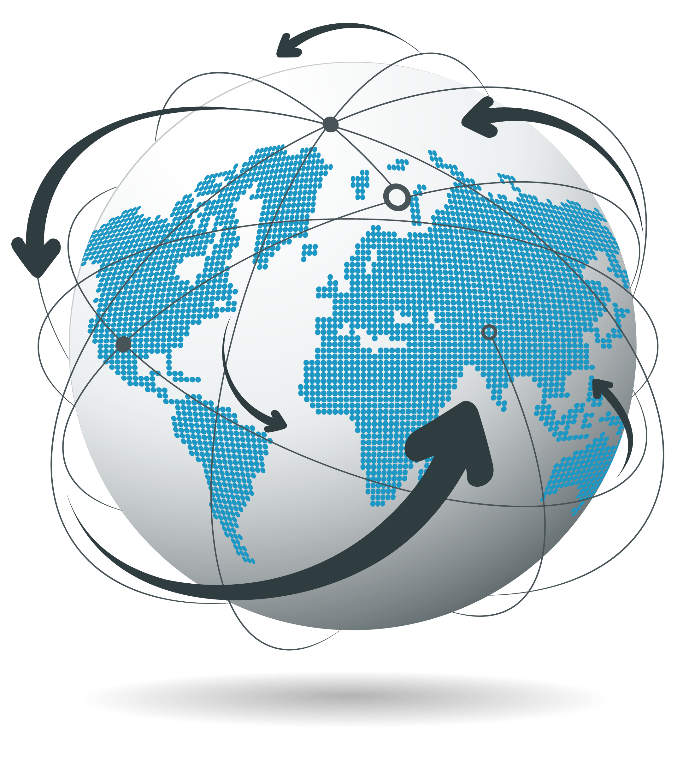 DESTEP analyse
Macro-economische analyse

Zoek voor ieder domein van de DESTEP minimaal twee ontwikkelingen.

Tip: gebruik het trendonderzoek van Thaesis (https://thaesis.nl/maatschappij100/ )
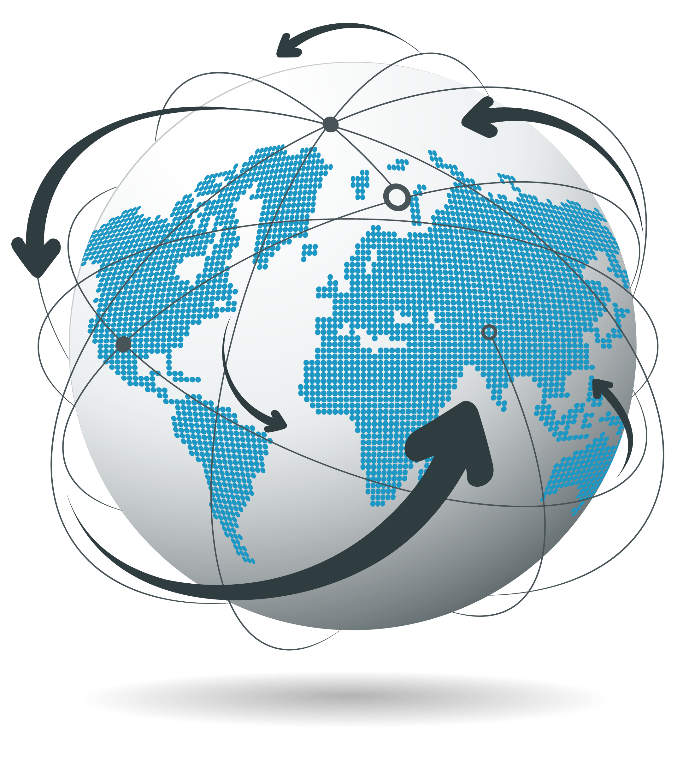 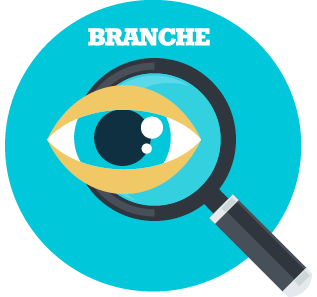 ABCD analyse
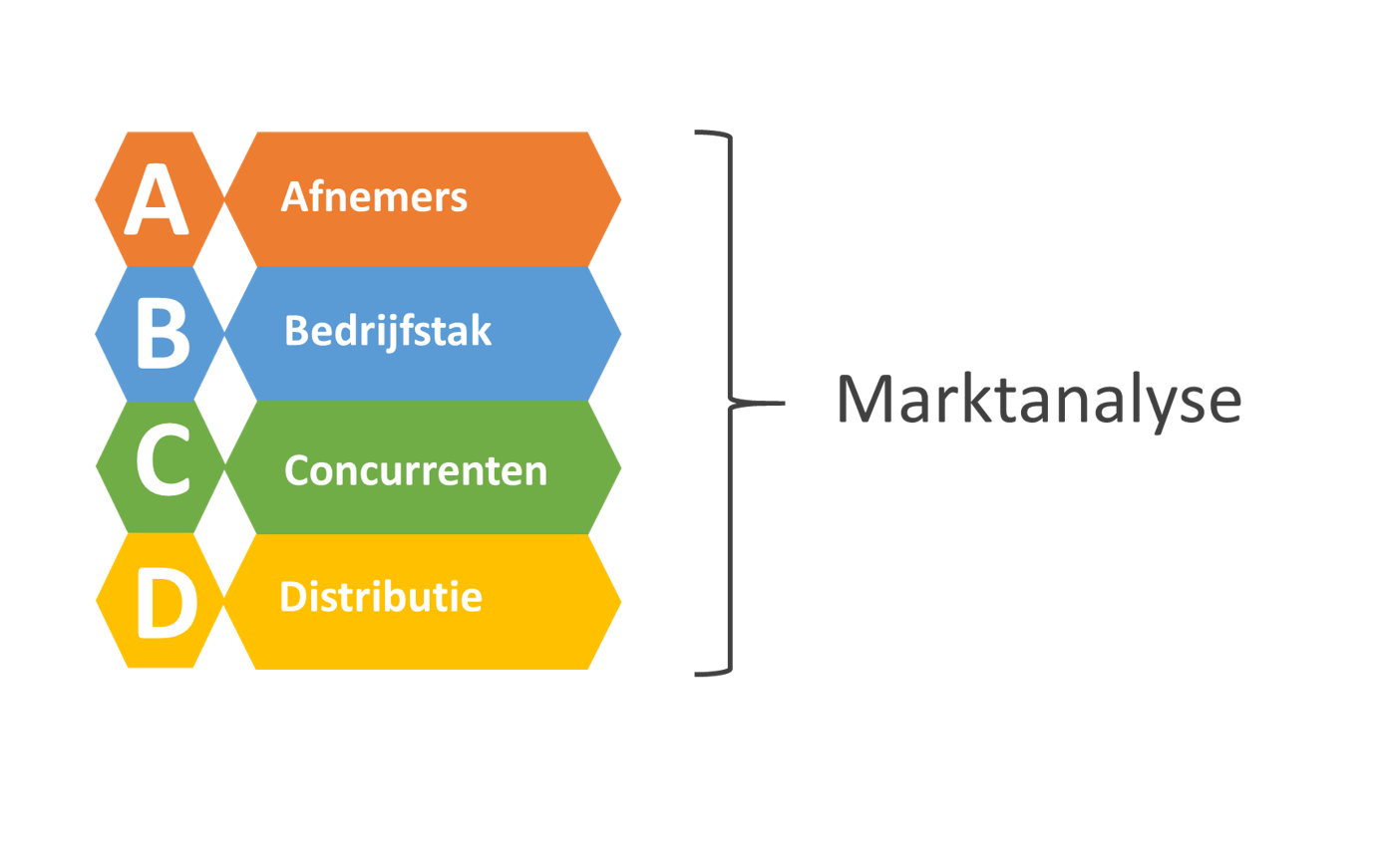 Meso-economische analyse – ABCD analyse

Afnemers
	Afnemers zijn je klanten

Bedrijfstak
	Bedrijfstak is de verzamelnaam voor een groep organisaties/ bedrijven 	binnen één bepaalde branche

Concurrenten
	Onderzoek wie je belangrijkste concurrenten zijn.

Distributie
	Hoe komt je product bij de klant of hoe komen grondstoffen bij jou?
Ontwikkelingen
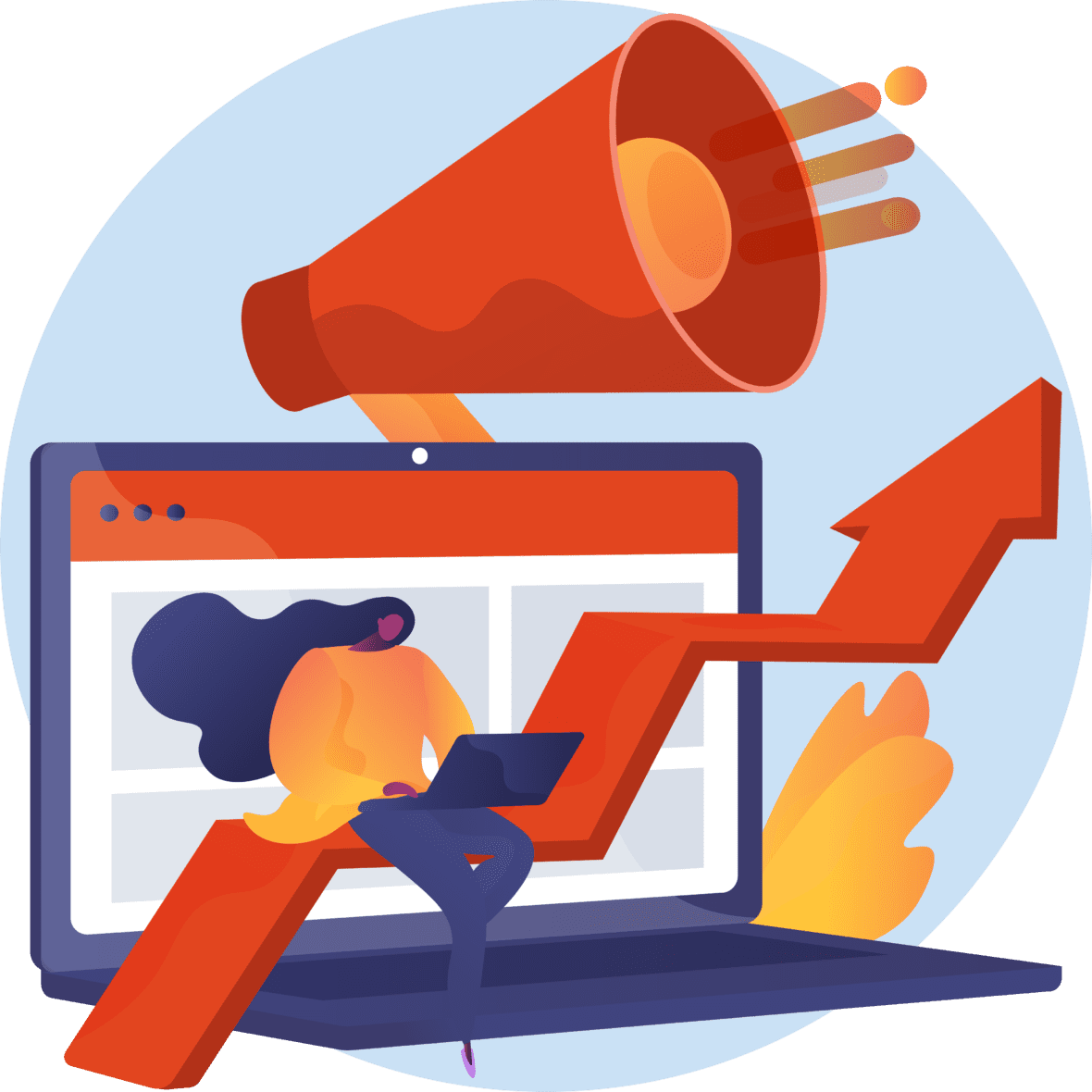 Wat gebeurt er in de wereld om je heen?

Welke ontwikkelingen spelen in op jouw product/ dienst?

Wat betekenen deze ontwikkelingen voor jouw onderneming, doelgroep & product?

Welke personen spelen een grote rol in deze ontwikkelingen en tonen aan dat deze ontwikkeling aan de gang is (innovator/ early adopter)?

Nieuwsberichten & nieuwe producten/ diensten tonen ook ontwikkelingen aan!
Waarom zijn ontwikkelingen belangrijk?
Nieuwe ontwikkelingen  Nieuwe problemen, behoeften & kansen!

De doelgroep ontwikkelt zich snel en is niet loyaal aan bedrijven.

Voorlopen op de concurrentie.

Een product/ dienst ontwikkelen dat duurzaam is, lang meegaat en inspeelt op ontwikkelingen.
Inspelen op (latente) behoefte van de Innovators en Early Adopters.
[Speaker Notes: onzichtbaar, sluimerend, verborgen.]
Adoptiecurve
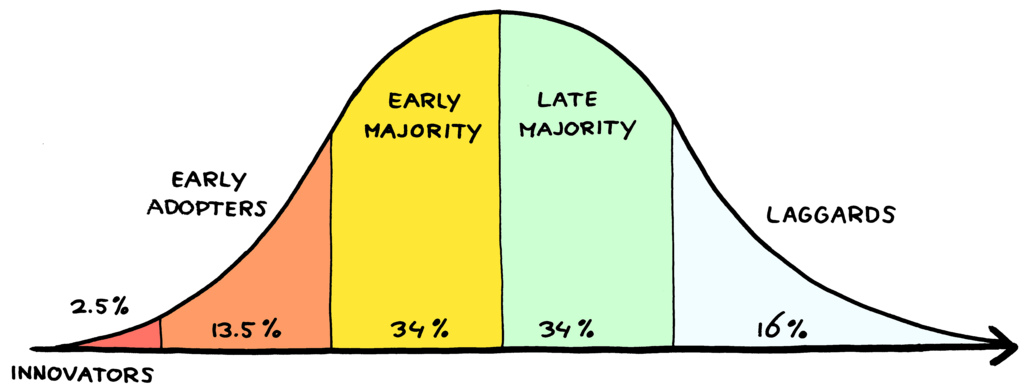 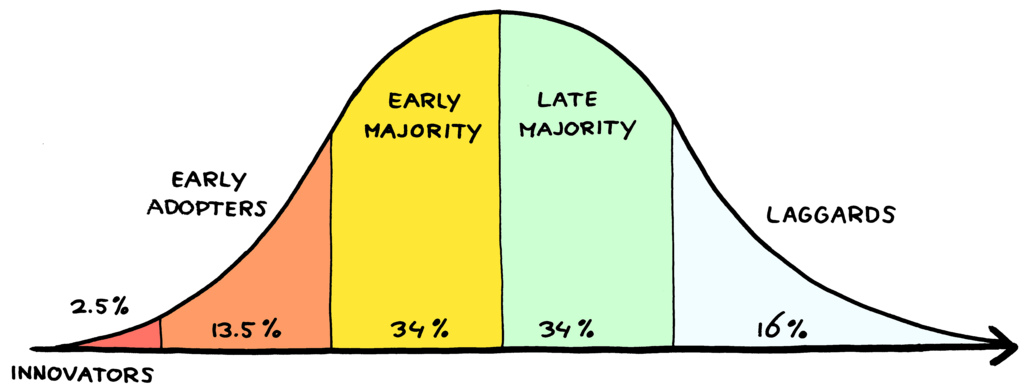 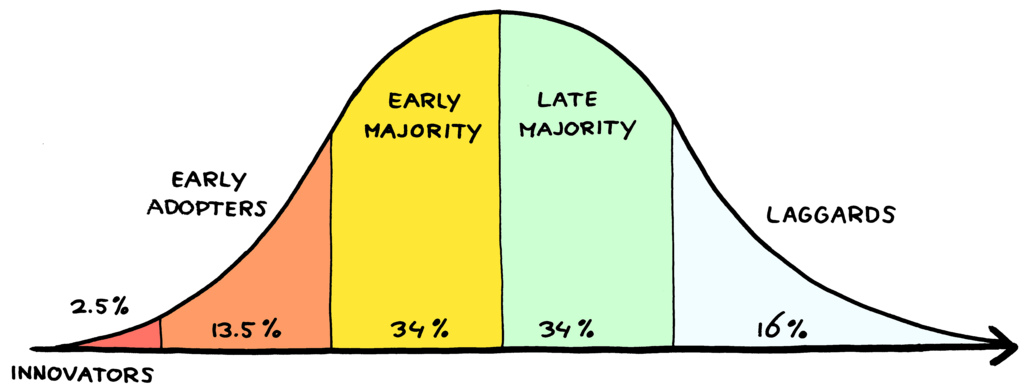 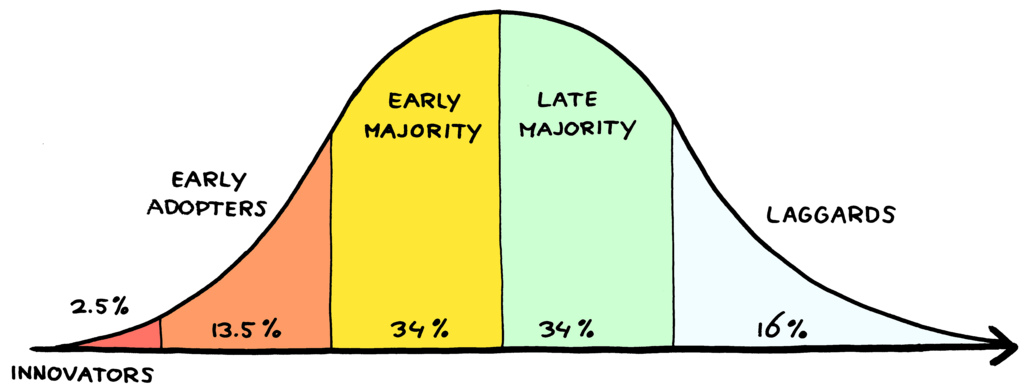 Risiconemers
Nieuwe uitdaging
Trendsetters / trendvolgers
Innovators & Early adopters
Zoek een innovator of early adopter die de ontwikkelingen kan beamen. Deze heb je nodig voor de podcast.
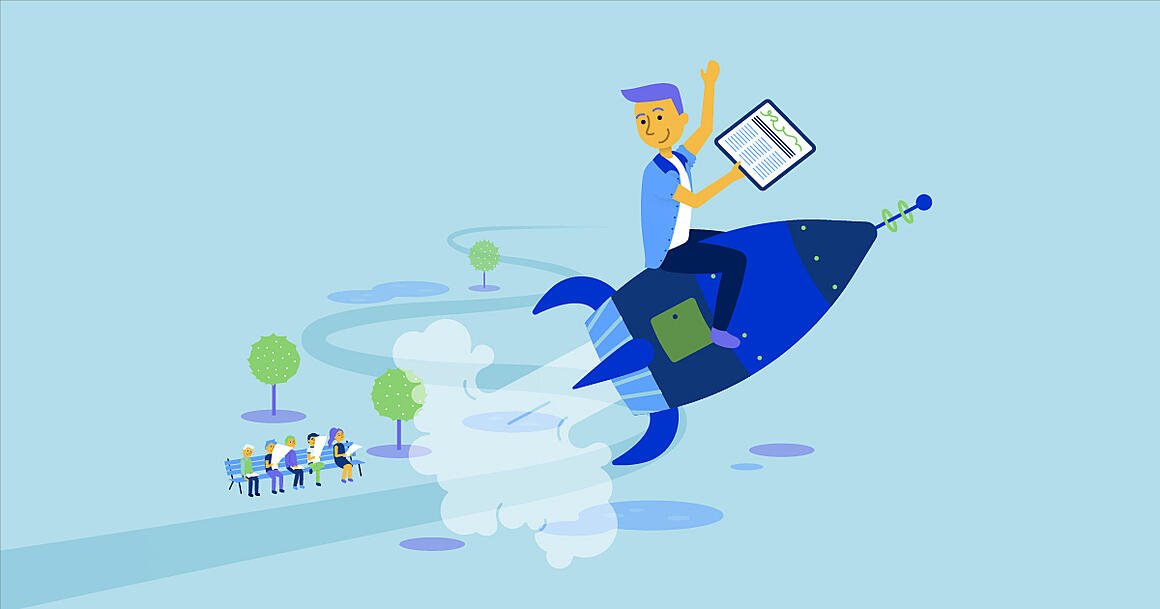 SWOT analyse
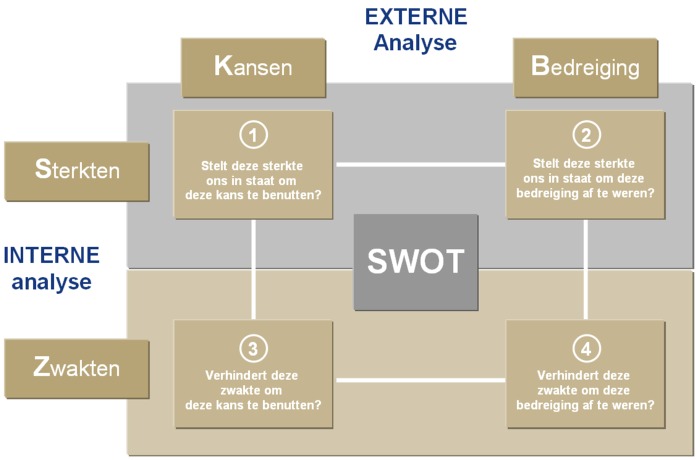 Stappenplan
Schrijf je product/dienst op het midden van een blad & maak een woord web van thema’s die hierop aansluiten. 

Na het woord web ga je verschillende bronnen raadplegen om ontwikkelingen te verzamelen binnen deze thema’s. 

Je verzamelt minimaal 5 ontwikkelingen die inspelen op de thema’s en jouw product.

De ontwikkeling onderbouw je met voorbeelden.

Wat lever je op?
Een word document met daarin minimaal 5 beschreven ontwikkelingen die inspelen op de thema’s en jullie product/ dienst, onderbouwd met bronnen.